西师大版二年级数学下册
有余数的除法
WWW.PPT818.COM
学习目标：
1. 认识有余数的除法算式。
2. 能够熟练正确地进行计算。
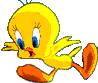 看谁算得快!
3
24÷6=           21÷7=        28÷4=           40÷5=           72÷9=           18÷3=
4
7
8
8
6
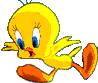 小脑筋，动起来！
（   ）里最大能填几？
     
     3×（  ）＜22
   4×（  ）＜37
  （  ）×2 ＜11
  （  ）×5 ＜38
7
9
5
7
在这次自选体育活动项目中，通过统计，我们班有20个同学喜欢羽毛球，练习的时候，每5个孩子分一组，可以分成（     ）组。
4
20÷5＝（   ）组
4
刚好分完,没有剩余。
20个同学,要是每7个同学分一组，又可以分成（    ）组，还剩（     ）个。
2
6
……
20÷7=（    ）组
2
6（个）
剩下的6个不够再分一组。
被除数
余数
除数
商
课堂活动
分一分，填一填。
1.   每2串分一份，可以分（   ）份。
5
10  ÷  2  =  5（份）
2.   每3串分一份，可以分（   ）份，还剩（   ）串。
3
1
10 ÷ 3  =  3（份）…… 1（串）
3.   每4串分一份，可以分（   ）份，还剩（   ）串。
2
2
10 ÷ 4  =  2（份）…… 2（串）
四
一
二
三
五
六
年级
21
23
29
25
28
26
人数
下表是某小学各年级在本次自选体育活动项目中，喜欢跳绳的学生人数统计表。
如果都按7个同学分一组，你能算一算各年级的分组情况吗？
21÷7= 3（组）
没有余数
23÷7=3（组） …… 2人
29÷7=4（组） …… 1人
25÷7=3（组） …… 4人
有余数
28÷7=4（组）
26÷7=3（组） …… 5人
29÷7=4（组） …… 1人
23÷7=3（组） …… 2人
25÷7=3（组） …… 4人
26÷7=3（组） …… 5人
观察这组算式，小组交流自己的发现。
我这样算：
46÷5=8（组）         6（人）
……
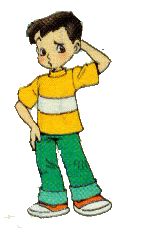 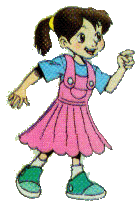 ……
46÷5=9（组）       1（人）
我这样算：
二（2）班有学生46人，分组跳绳，每5人一组，可以分几组，还剩几人？
我会猜
1. 在一道有余数除法算式中，除数是2，余数是几？
2. 如果除数是3，余数可能是几？
3. 如果除数是7呢，余数可能是几？……
4. 如果除数是100呢？说说你的理由。
送信（连线）
13÷2
38÷4
41÷5
36÷7
44÷6
26÷3
49÷8
20÷6
余数是1
余数是2
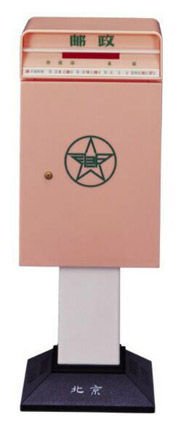 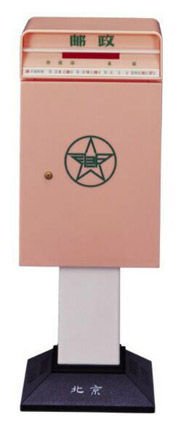